Principles of healthy relationships
Learning objectives and outcomes
Learning objectives:
To understand the core principles of healthy relationships






Learning outcomes:
I can identify qualities of healthy romantic relationships
I can describe factors that may challenge healthy relationships
I can assess how to overcome the challenges to healthy relationships
2
Ground rules
Use language that will not offend or upset anyone.
When you give an opinion, try to explain your reasons.
Listen to the views of others and show respect.
If you disagree, comment on what was said, not the person who said it.
Do not share personal information about other people.
If you’re worried about something that has happened to you or a friend, talk to a member of staff or an adult you trust after the session.
If a member of staff becomes aware of a risk to a young person’s safety, this information may need to be shared.
3
Word sort
Always: the qualities that should always be present in a healthy relationship  (a friendship, while dating, or in a romantic relationships)
Sometimes: qualities that might sometimes be present in a healthy relationship
Never: things that should never be present in a healthy relationship
4
Principles of healthy relationships
Communication
Respect
Best interests
Trust
Equality
Honesty
5
Healthy relationships
6
[Speaker Notes: If video will not play on your device, use Vimeo version - https://vimeo.com/699074910. Password - RelationshipsNCA22]
Healthy relationships
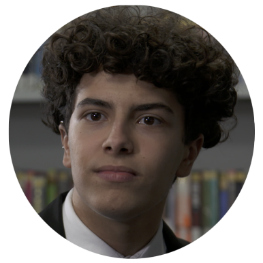 What principles of healthy relationships are present between Jamie and Kieran?




How are these principles shown in the film?
Best interests
Respect
Communication
Kieran
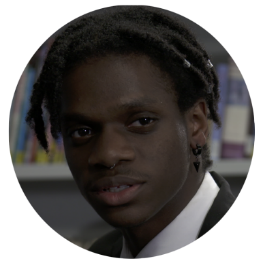 Trust
Honesty
Equality
Jamie
For example: Honesty – Jamie feels comfortable to tell Kieran the truth about why he doesn’t want to take him to his new friend’s house.
7
What could make it more difficult for people to have a healthy relationship?
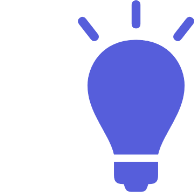 8
Challenges to keeping a relationship healthy
There are some common things that can harm relationships:

Strong feelings that people act on without thinking (such as anger or jealousy)
Unhelpful ideas or beliefs that people have picked up without reflecting on
Stressful things in life
Things people think they should do to be ‘normal’
9
Thought bubbles
I’m struggling to manage having a girlfriend and my new part-time job. I messaged my girlfriend and told her I don’t think I can be with her anymore. Now I’m not sure and she isn’t replying.
Josh, 16
My friend said her boyfriend isn’t happy if he can’t video chat with her for hours every night. I feel like I love Ali but maybe it’s not deep love if he can spend time without me…
Anna, 14
Which challenges are Anna and Josh facing? 
Strong feelings that people act on without thinking (such as anger or jealousy)
Unhelpful ideas or beliefs that people have picked up without reflecting on
Stressful things in life
Things people think they should do to be ‘normal’
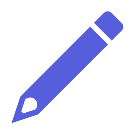 Write down your advice for Anna and Josh
10
Summary
Communication. They are both able to talk about how they are feeling and express their emotions. They also really listen to how each other are feeling. .
Best interests. They act in line with what is in both of their best interests.
Trust. They can trust and rely on each other.
Equality. What they need and want is just as important as what their partner needs and wants. Both people are equally valued in the relationship.
Respect. They respect each other. This includes respecting the right to each have their own thoughts, feelings and interests.
Honesty. They tell each other the truth and are open about their feelings. Honesty in relationships can help both people to make small changes which make the other person happy.
11
12